2021-2022 BİLİM VE SANAT MERKEZLERİ ÖĞRENCİ TANILAMA ve YERLEŞTİRME SÜRECİ
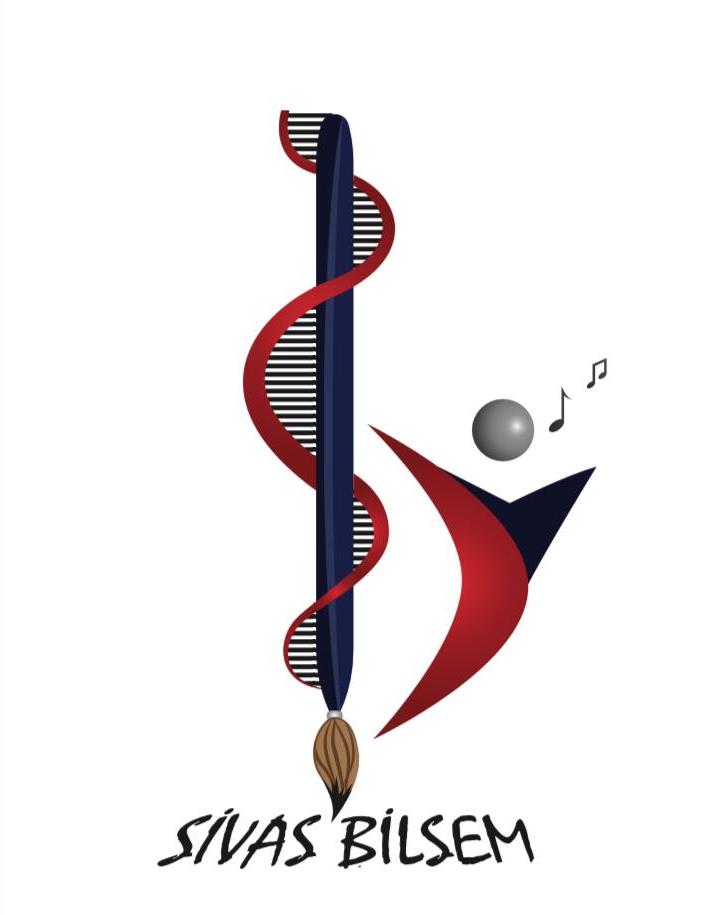 Adem UZUN
Sİvas bİlsem müdürü
BİLSEM NEDİR?
Bilsemler, genel zihinsel, resim veya müzik yetenek alanlarında tanılanan özel yetenekli öğrencilerin, yeteneklerini geliştirerek kapasitelerini en üst düzeyde kullanmalarını sağlamak amacıyla, normal okul dışında destek eğitimi aldıkları özel eğitim kurumlarıdır. 

Bilsemlerde tanılanan öğrenciler, lise 12. sınıf sonuna kadar yetenek ve ilgi alanlarına göre proje ve etkinlik temelli eğitim almaktadır.

Şuan Türkiye’de 225 adet Bilim ve Sanat Merkezi bulunmakta olup, ilimizde Sivas Bilim ve Sanat Merkezi ile yeni açılan Buruciye Bilim ve Sanat Merkezi olmak üzere 2 adet Bilsem bulunmaktadır.
TANILAMA KILAVUZU
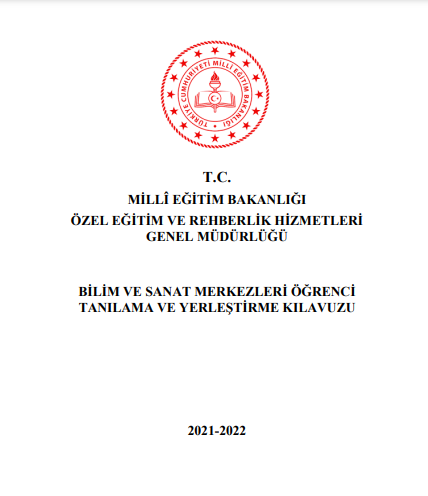 Bilim ve Sanat Merkezlerine öğrenci tanılama ve yerleştirme süreci yayımlanan kılavuzdaki 
usul ve esaslara göre yürütülecektir. 

Kılavuzun dikkatle okunması gerekmektedir.
TANILAMA TAKVİMİ
TANILAMA SÜRECİ
1, 2, 3 ve 4. sınıf düzeyindeki öğrencilerin, sınıf öğretmeni tarafından, yetenek alanlarına (genel zihinsel, resim ve müzik) göre EK-1 form doldurularak Okul Yönlendirme Komisyonuna sunulur. Seçim süreci üç aşamada gerçekleşmektedir.
1
2
3
TANILAMA SÜRECİ
1
TANILAMA SÜRECİ
1
TANILAMA SÜRECİ
Ek-1 gözlem formlarI
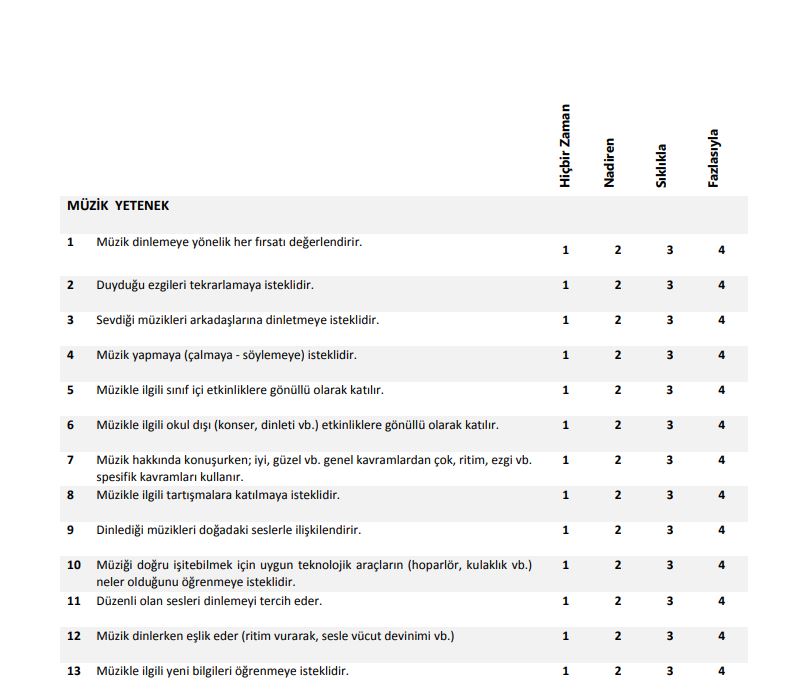 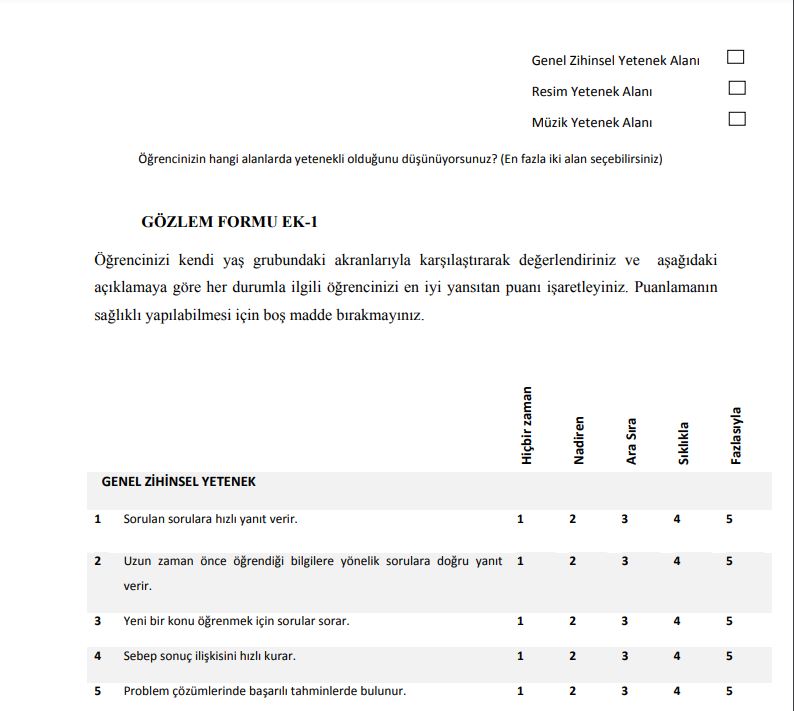 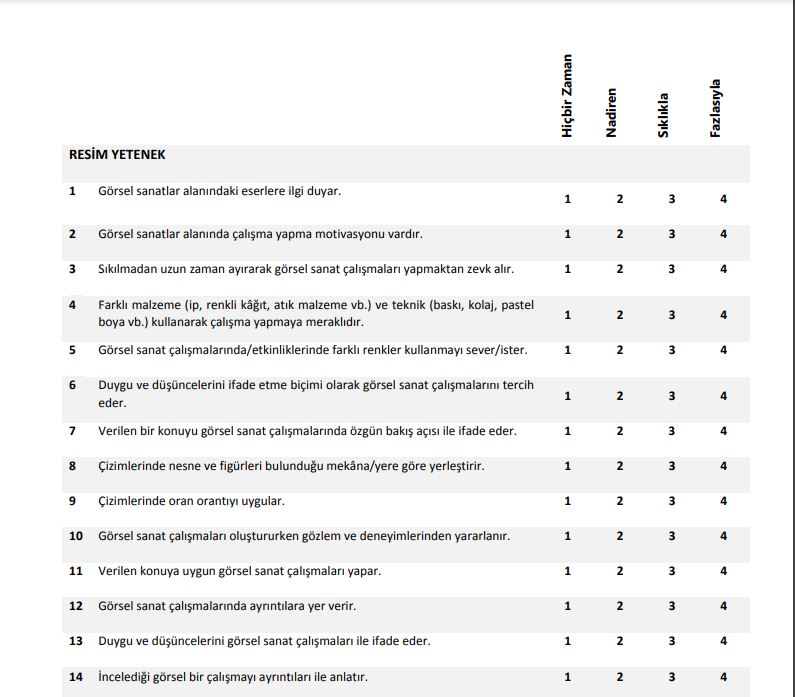 TANILAMA SÜRECİ
1
Gözlem formları sınıf öğretmenleri tarafından
 MEBBİS/e-Okul Yönetim Bilgi Sistemleri Modülüne işlenecektir.
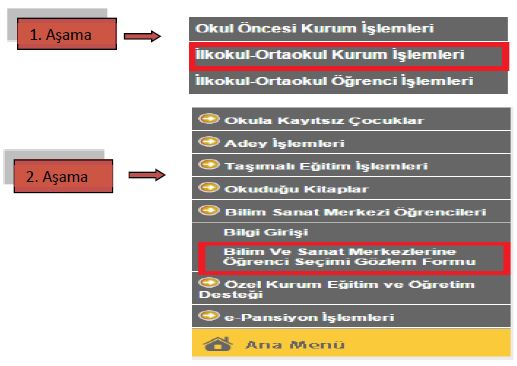 TANILAMA SÜRECİ
1
TANILAMA SÜRECİ
1
TANILAMA SÜRECİ
2
Ön değerlendirme uygulamaları genel zihinsel yetenek alanı için il tanılama sınav komisyonları tarafından belirlenen uygulama merkezlerinde, resim ve müzik yetenek alanları için ise öğrencilerin kayıtlı bulundukları okullarda 19 Şubat-08 Mayıs 2022 tarihleri arasında yapılacaktır. 

Genel zihinsel yetenek alanı için il tanılama sınav komisyonları tarafından belirlenen uygulama merkezlerinde, cumartesi/pazar günleri ve her gün için 5 (beş) oturum şeklinde yapılacaktır.

Resim ve müzik yetenek alanları ön değerlendirme uygulamaları sınıf öğretmenleri tarafından yürütülecektir.
TANILAMA SÜRECİ
2
Tablet Uygulaması kalkmıştır.

Ön değerlendirme uygulamalarında Bakanlıkça belirlenen ölçme araçları kullanılacaktır. Uygulamalara ilişkin usul ve esaslar ile ilgili ayrıca bilgilendirme yapılacaktır.

Ön değerlendirme uygulamasına girecek öğrencilerin “Uygulama Giriş Belgeleri” 02 Şubat 2022 tarihinde e-Okul Yönetim Bilgi Sistemi /İlkokul Ortaokul Kurum İşlemleri/Sınav İşlemleri Modülü’nde yayımlanacak olup fotoğraflı giriş belgeleri okul müdürlükleri tarafından onaylanarak öğrenci velilerine imza karşılığında teslim edilecektir..
TANILAMA SÜRECİ
3
Ön değerlendirme uygulamaları  sonrasında Bakanlık tarafından belirlenecek puanı geçen öğrenciler yetenek alanlarına göre bireysel değerlendirmeye alınacaktır. 

Bireysel değerlendirme uygulamaları sonucunda Bakanlık tarafından yetenek alanlarına göre belirlenecek olan puanı geçen öğrenciler bilim ve sanat merkezine kayıt hakkı kazanacaktır.

Resim ve müzik yetenek alanlarında değerlendirmeye alınacak öğrenciler giriş belgelerinde belirtilen saatten 30 dakika önce; genel zihinsel yetenek alanında uygulamaya alınacak öğrenciler ise giriş belgelerinde yer alan saatte uygulama merkezlerinde hazır bulunacaklardır. Öğrenciler giriş belgelerindeki randevu saatinden en fazla 15 (on beş) dakikaya kadar olan gecikmelerde değerlendirmeye alınacak olup bu sürenin aşılmasından sonra değerlendirmeye alınmayacaklardır.
TANILAMA SÜRECİ
3
Bireysel Değerlendirme randevu bilgilerinin yer aldığı fotoğraflı giriş belgeleri okul müdürlüklerince 03 Haziran 2022 tarihinden itibaren e-Okul Yönetim Bilgi Sistemi/ İlkokul Ortaokul Kurum İşlemleri/ Sınav İşlemleri Modülünde yazdırılarak öğrenci velilerine imza karşılığında teslim edilecektir.
Uygulama giriş belgelerinin yayımlandığının duyurulma sorumluluğu okul müdürlüklerine,
İmza karşılığı teslim alınma sorumluluğu ise öğrenci velilerine aittir. 
Belgelerin imza karşılığı teslimi zorunlu olup bu durum dışında yapılan uygulamaların sorumluluğu okul müdürlüklerine aittir.
TANILAMA SÜRECİ
İtİrazlar
İtirazlar, ön değerlendirme ve bireysel değerlendirme sonuçlarının https://meb.gov.tr adresinden yayımlanmasından itibaren 5 (beş) iş günü içinde il tanılama sınav komisyonlarına yapılacaktır. 

Ön değerlendirme ve bireysel değerlendirme sonuçlarına yapılacak itirazlar il tanılama sınav komisyonlarınca değerlendirilecektir. 

Faks ve e-posta yolu ile yapılan itirazlar dikkate alınmayacaktır.
bİlsem’E kayIT
Bu 3 aşamayı, belirlenen koşulları tamamlayarak geçen öğrenciler;
29 Ağustos 2022 – 09 Eylül 2022 tarihleri arasında BİLSEM’e kayıt işlemlerini gerçekleştirebilecektir.
[Speaker Notes: Fikri Hakların tanımına baktığımızda insan düşüncesi ürünü  olan ve aynı zamanda yeni olması gereken haklardır.]
teşekkürler
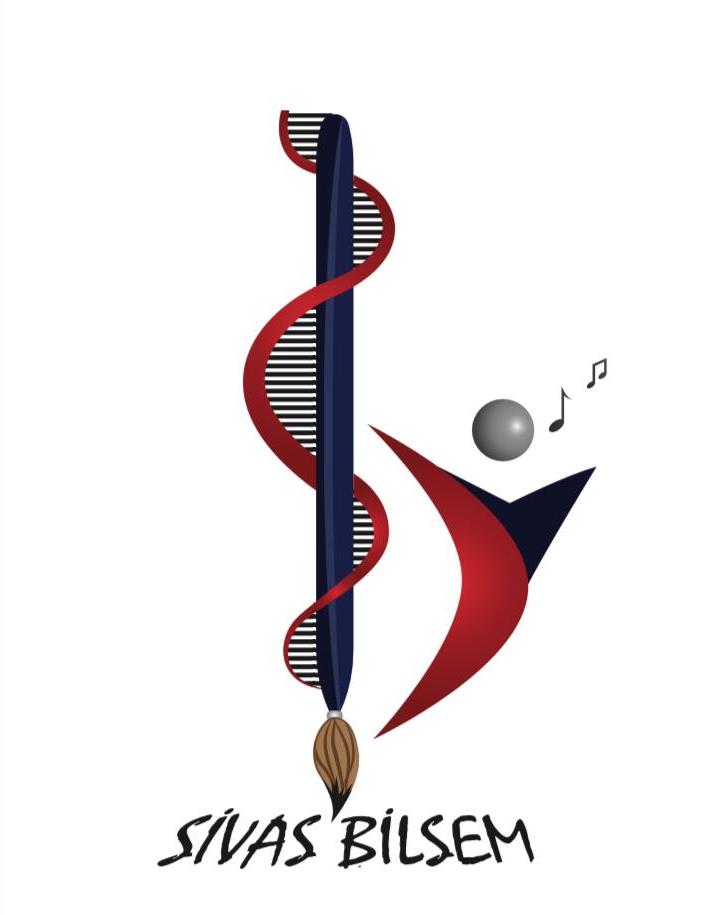 Adem UZUN
Sİvas bİlsem müdürü

        0 346 227 10 10
        SİVAS_BİLSEM
        Adem___Uzun
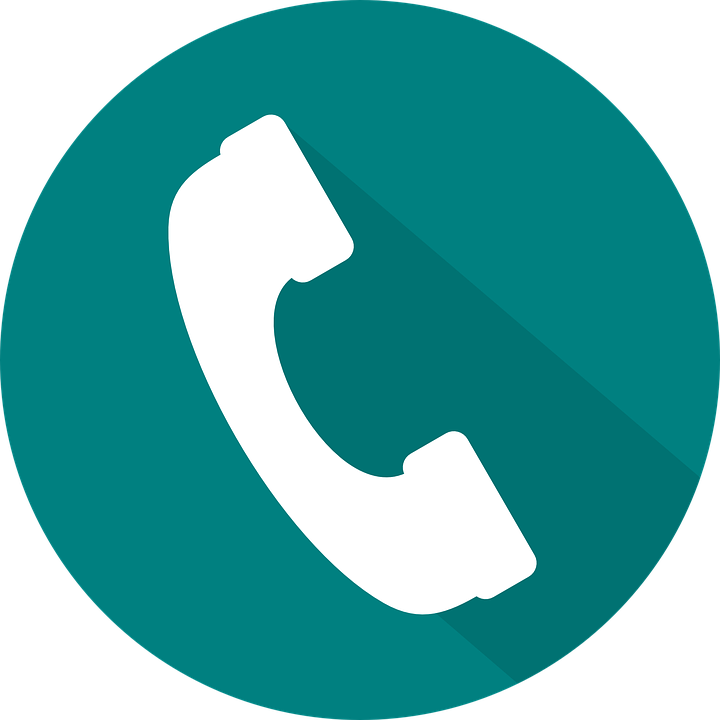 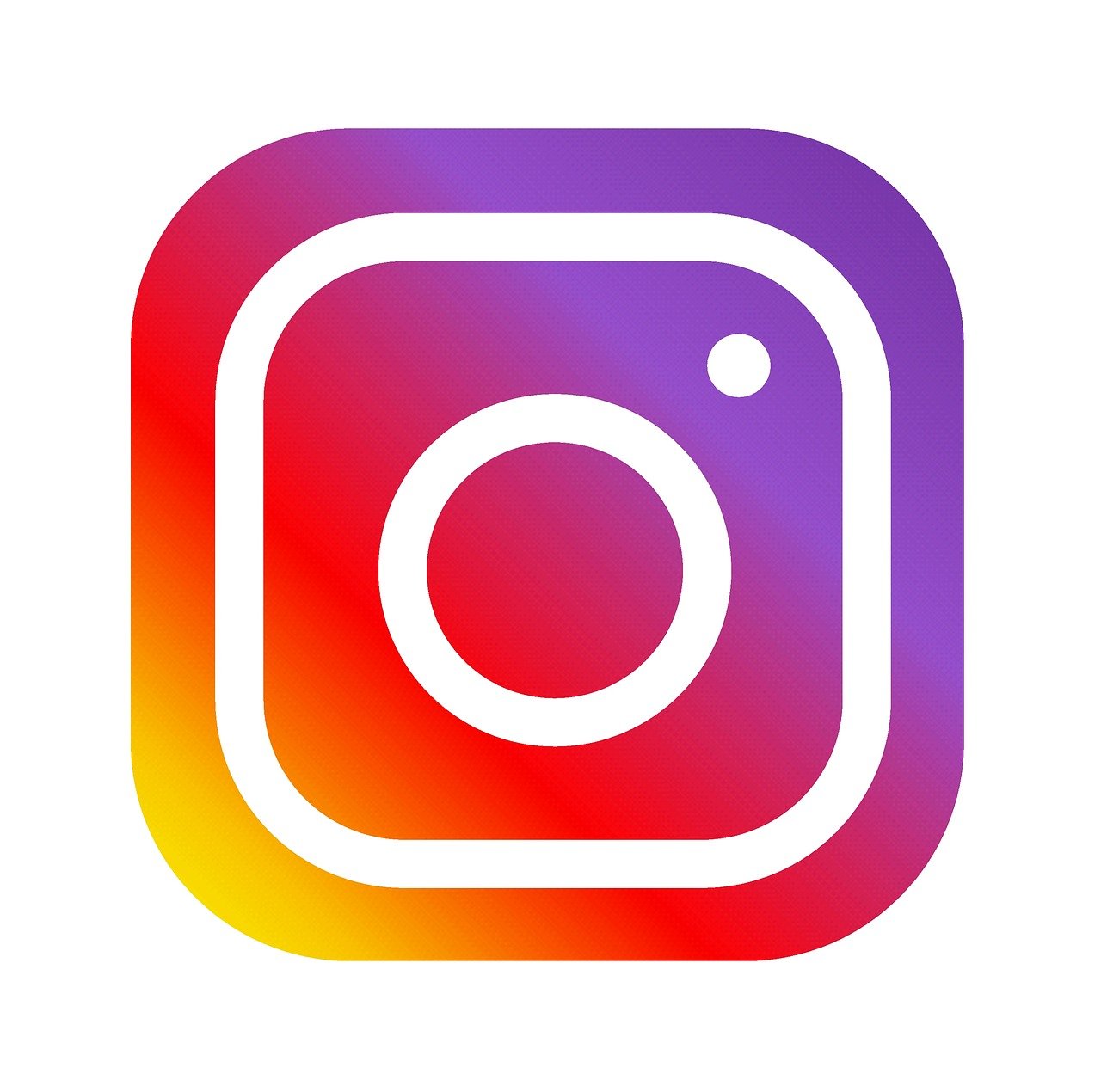 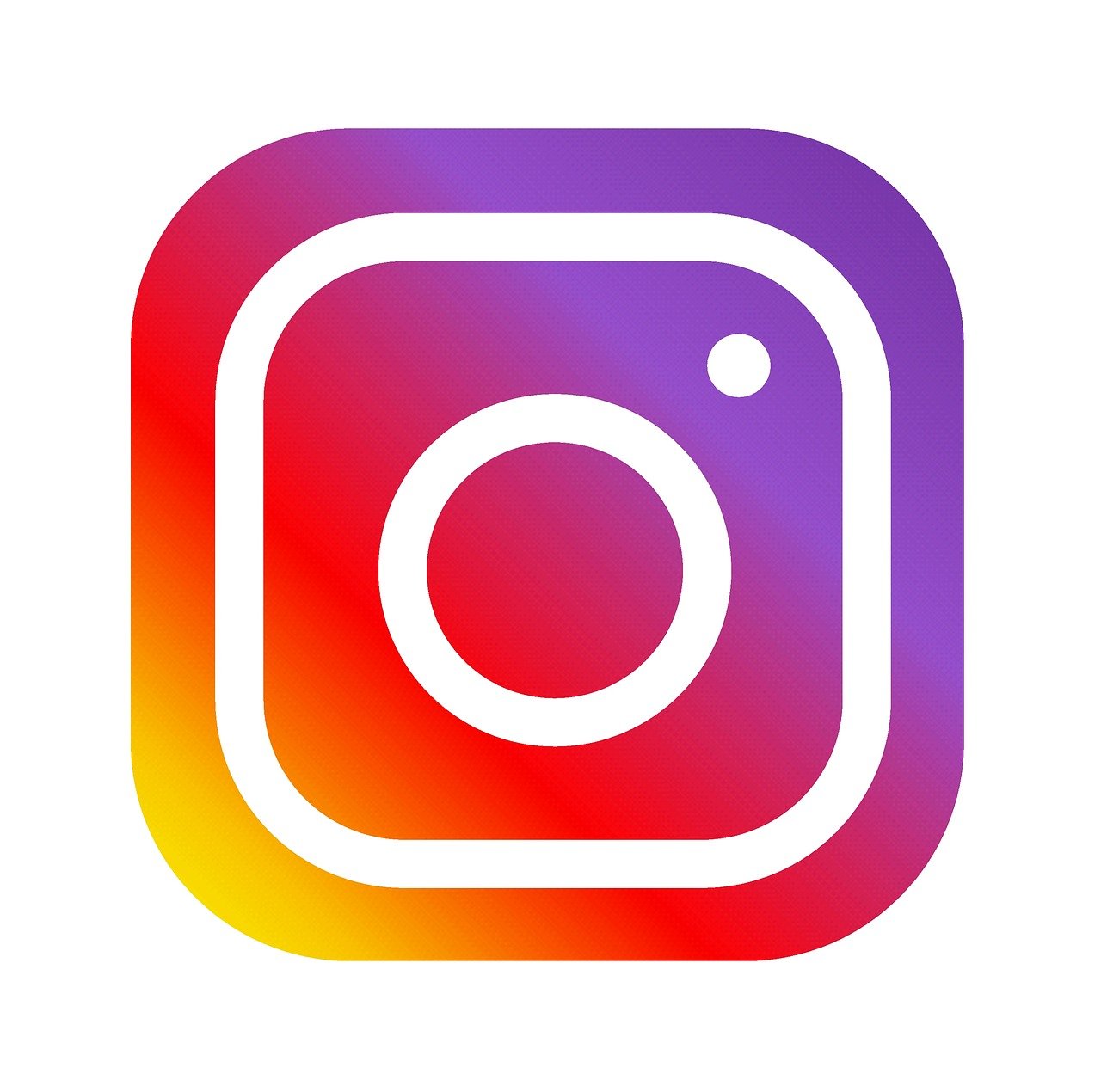 Adem UZUN
Sivas bilsem